Personal Morality
Scripture Reading: Ephesians 5:8-14
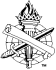 Personal Morality
Immorality in the church at Corinth, 1 Corinthians 5:1-2 (2 Cor. 12:21) 
Beware of turning God’s grace into lewdness, Jude 4
Immorality violates God’s standard of holiness, Galatians 5:19; Ephesians 5:3-5, 8-12
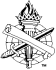 2
Call to Holiness1 Thessalonians 4:1-8
Immorality is…
Unholy, dishonorable use of body (4:3-4)
Yielding to the passions of lust (4:5)
Uncleanness (4:7)
Unfruitful works of darkness, shameful and disgraceful (Eph. 5:11-12)
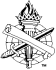 3
“For the grace of God that brings salvation has appeared to all men, teaching us that, denying ungodliness and worldly lusts, we should live soberly, righteously, and godly in the present age, looking for the blessed hope and glorious appearing of our great God and Savior Jesus Christ, who gave Himself for us, that He might redeem us from every lawless deed and purify for Himself His own special people, zealous for good works.”
Titus 2:11-14
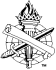 4
Moral Purity and Grace ReceivedTitus 2:11
Abandon sin because we have received grace, Romans 6:1-2, 12-14
Fleshly wisdom (incl. immorality) opposes and ignores grace, 2 Corinthians 1:12
Immorality devalues grace -We sell our birthright, Hebrews 12:14-16
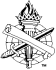 5
Moral Purity a Mark of DistinctionTitus 2:12
Deny ungodliness and worldly lusts, Romans 13:12-14
Christians are not of the world, John 15:18-19 (1 John 3:13); 1 John 2:15-17
Line of demarcation must remain clear, 2 Corinthians 6:14-18
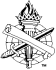 6
Moral Purity Keeps Us Prepared  for Christ’s Return  Titus 2:13
Hope of glory compels pure living, 1 John 3:1-3
Coming destruction of world, 2 Peter 3:10-14
Our job is to kill immorality within us, Colossians 3:4-9
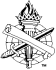 7
Moral Purity is Essential for the  People of God Titus 2:14
Our lives must not deny God, Titus 1:15-16
Our lives must set an example that cannot be condemned, Titus 2:6-8 (cf. 3:3-5, 8)
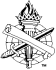 8
Personal Morality
Keep your mind fully set on the grace you will receive when Christ returns
Come out and be holy, 1 Peter 1:13-16
Be the salt of the earth and light of the world, Matthew 5:13-14
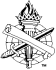 9